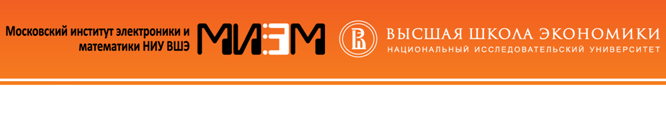 Элементы сверхпроводящей спинтроники
В.О. Яговцев
Департамент электронной инженерии
Научный руководитель: Н.Г. Пугач
МИЭМ НИУ ВШЭ
Февраль 2017 г.
Сверхпроводящая спинтроника
Одной из задач сверхпроводящей спинтроники является создание устройств, использующих плюсы ферромагнетиков и сверхпроводников. В ферромагнетике может протекать бездиссипативный спиновый ток, в сверхпроводнике, в свою очередь, может протекать бездиссипативный сверхпроводящий ток. Универсальное электронное вычислительное устройство, основанное на этих двух материалах, имеет меньшие ограничения по размеру элементов, чем современные полупроводниковые устройства, которые рискуют просто расплавиться в случае, если удастся уменьшить их, например, в десять раз относительно их современных размеров
2
Схема стройства
Устройство напоминает биполярный транизистор, поскольку состоит из трех слоев с разными свойствами







Иллюстрация взаимного расположения
слоев нормального металла N и слоя сверхпроводника S
При такой конфигурации, если слои металла ферромагнитные, можно управлять температурой перехода в сверхпроводящее состояние
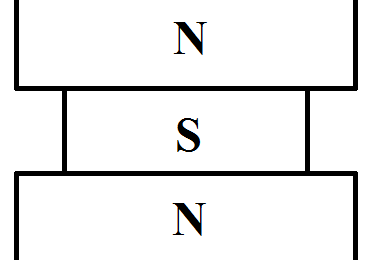 3
Уравнение Гинзбурга-Ландау
4
Приближенное решение
5
Полученные графики
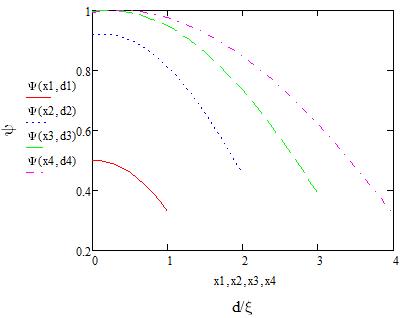 x/ξ
x/ξ
Семейство кривых параметра
порядка при b1, b2=1 и толщинах
от 1 до 4 длин когерентности
Семейство кривых параметра
порядка при b1=25, b2=1 и толщинах
от 1 до 4 длин когерентности
6
Полученные графики
Зависимость критической толщины от
параметра порядка b2 при различных
значениях параметра порядка b1
7
Выводы
Эффект близости подавляет сверхпроводимость тем сильнее, чем больше параметр глубины проникновения сверхпроводящего состояния в металл b
Как следствие, критическая толщина уменьшается с уменьшением глубины проникновения куперовских пар в металл
В случае асимметричного эффекта близости критическая толщина в два раза меньше, чем в симметричном случае
8
Выводы
Полученные данные позволяют количественно оценить парную волновую функцию электронов в слое сверхпроводника, аппроксимировав ее косинусом с известными параметрами
Можно оценить адекватность данного приближения при помощи сравнения с точным численным решением и аналитическим решением в предельном случае
9
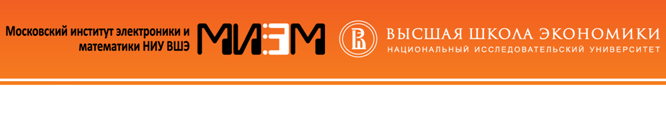 Спасибо за внимание!
МИЭМ НИУ ВШЭ
Февраль 2017 г.